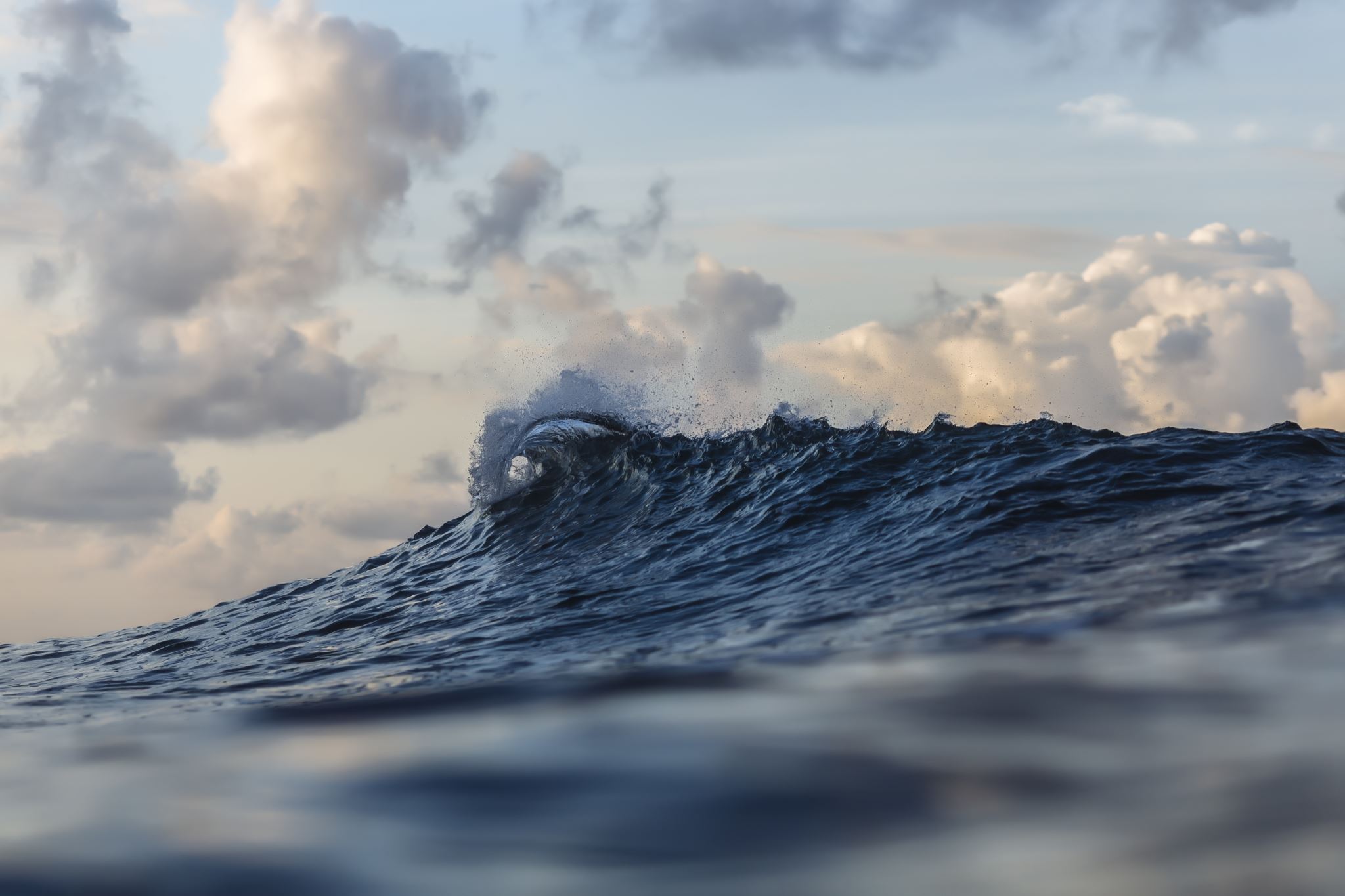 Diagnóstico de raras no brasil
Desafios & Inspirações
Desafios
Desafios I: Montando o quebra-cabeças
Desconhecimento do tema (profissionais de Saúde         em geral)

Ausência de serviços de informação nos casos de suspeita
Necessidade de expansão da Triagem Neonatal (integral – ponta a ponta)
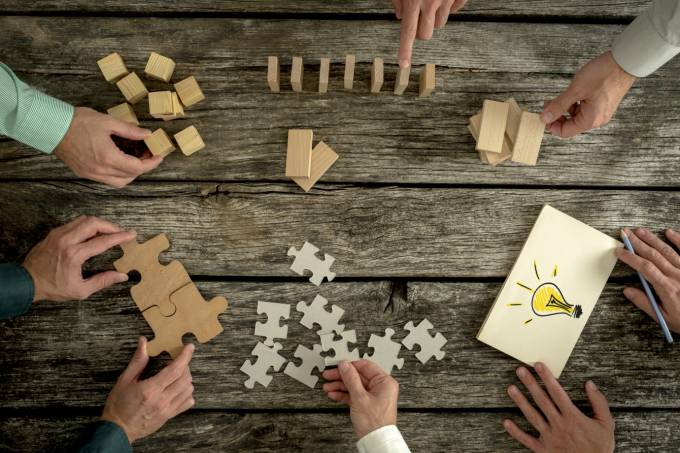 Desafios II: Montando o quebra-cabeças
Poucos testes genéticos cobertos pelo SUS (cariótipo)
Poucos geneticistas (concentrados nas regiões Sudeste e Sul)
Testes para IEM ou genética molecular disponíveis em poucos centros de referência, (geralmente com uma taxa por serviço)
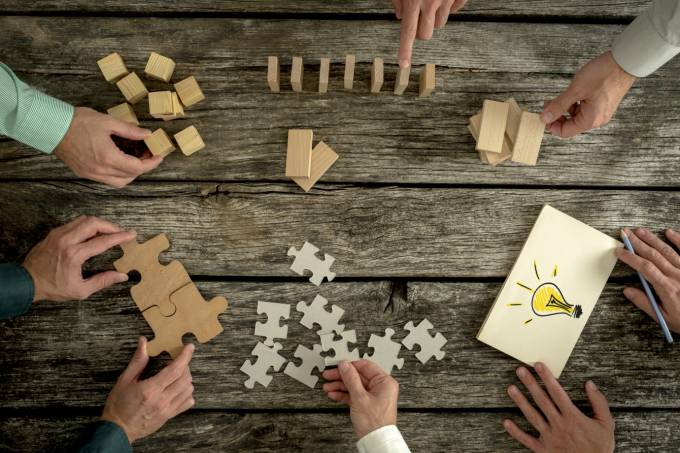 Inspirações
Inspirações I: Serviço de Genética Médica           HCPA
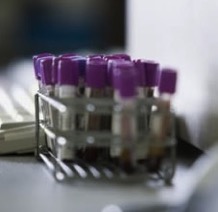 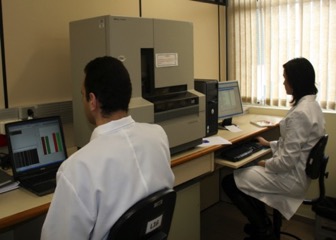 Consultas ambulatoriais: 120/semana
Consultas aos pacientes internados: 25/semana
Testes laboratoriais:
Citogenética: 250/mês
Genética bioquímica: 2.200/mês
Genética Molecular: 180/mês
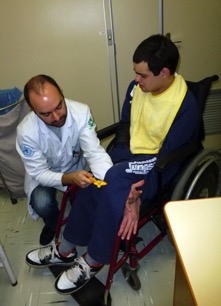 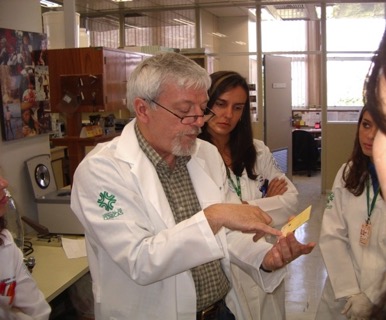 + Serviços de Informações: (“Alô Genética!”)
+ Rede MPS Brasil
Inspirações II: Instituto Erasmus MC / Holanda
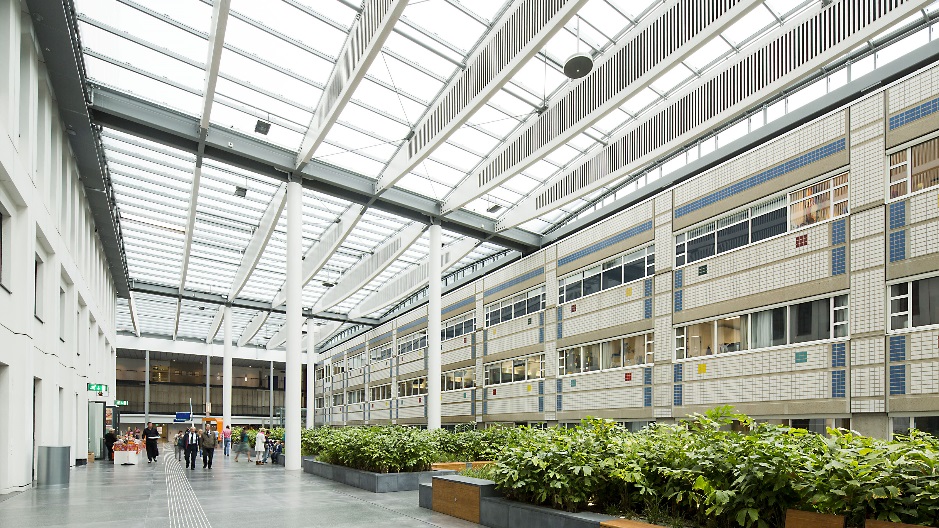 Centro de Referência para Doenças Raras
Modelo de Atendimento Multidisciplinar
Base de Dados específica para doenças raras
Modelo:
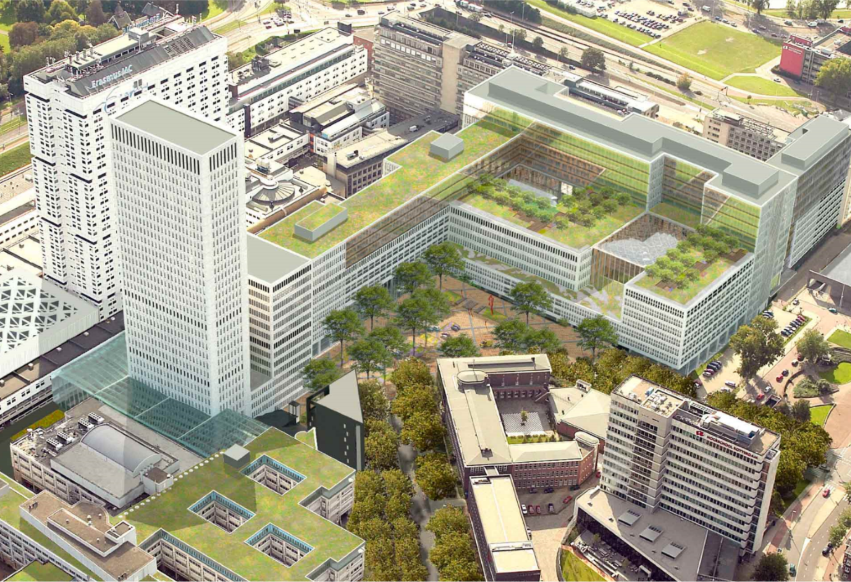 “Diagnóstico+Pesquisa+Tratamento”
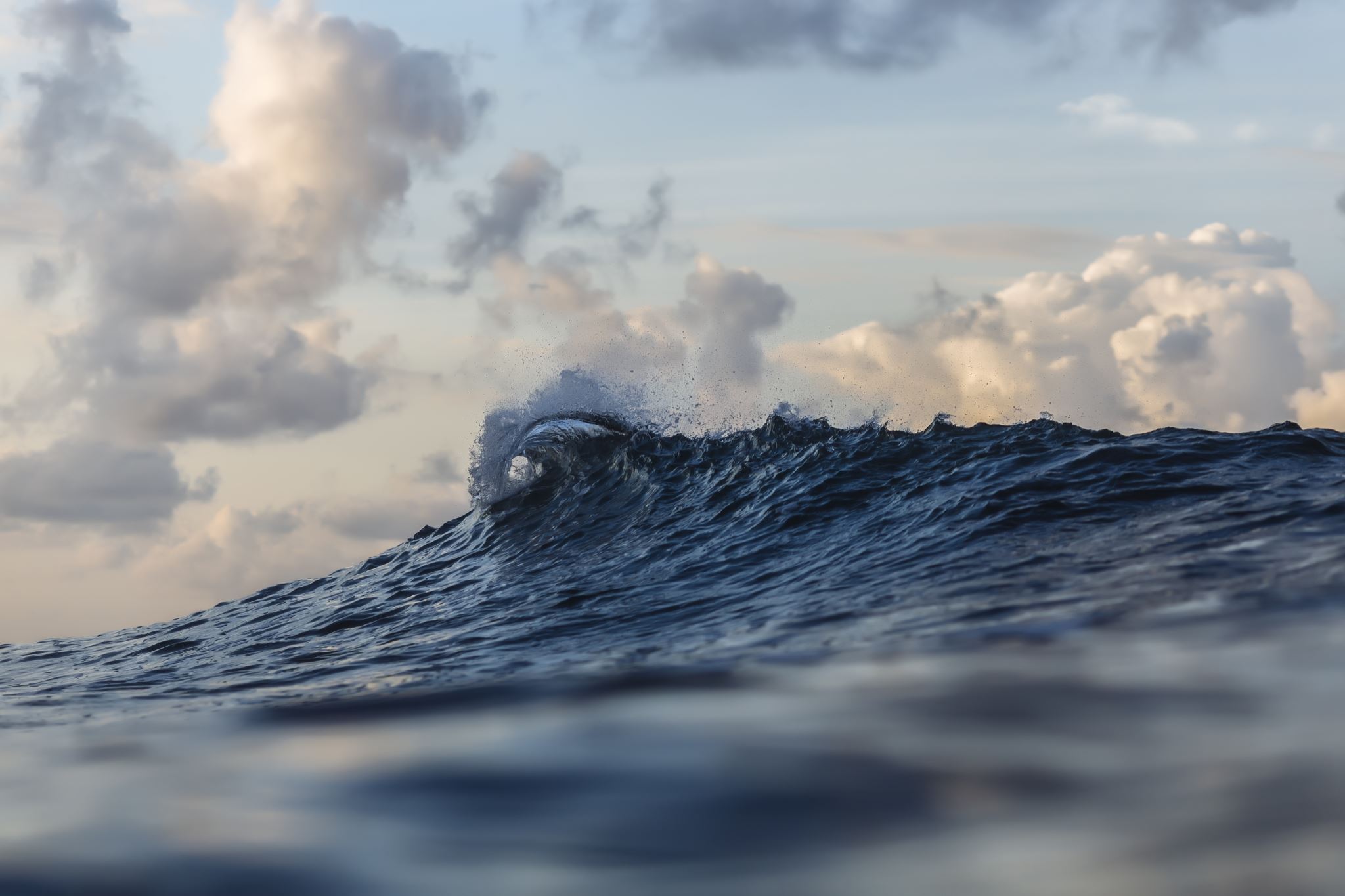 Inspirações II: Instituto Erasmus MC / Holanda
E o futuro?
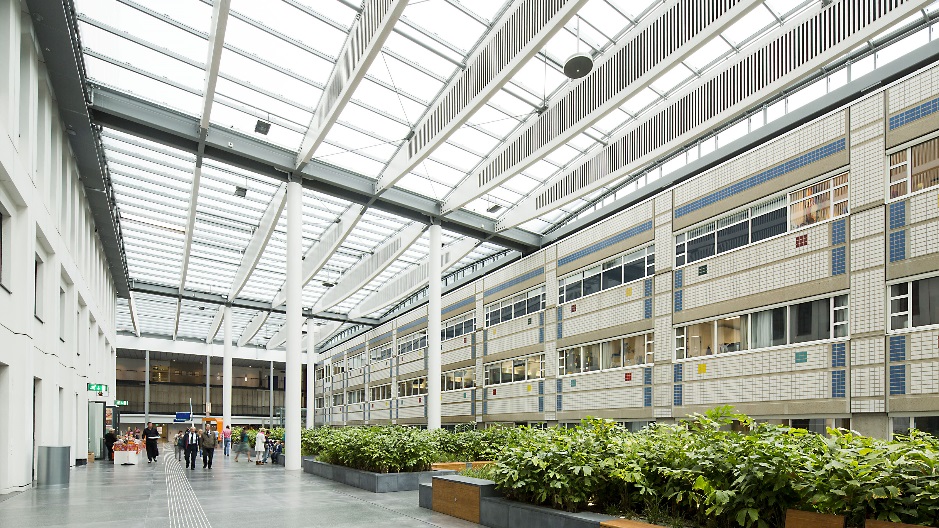 Centro de Referência para Doenças Raras
Modelo de Atendimento Multidisciplinar
Paciente sob suspeita de DR é avaliado durante um dia por profissionais de diversas áreas, realizando exames básicos, de imagens e laboratoriais
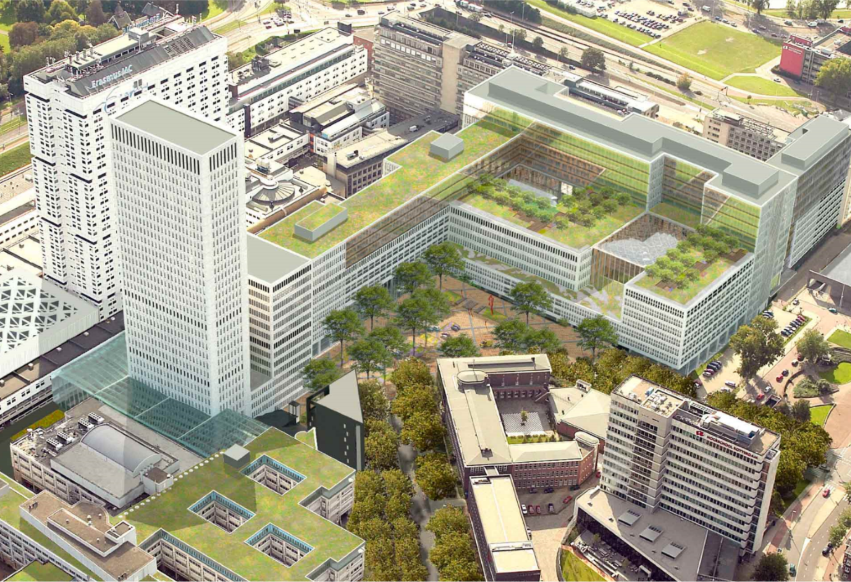 Futuro : Criação de Centro de Referência de Raras
Espaço para atendimento multidisciplinar (salas para consultas, coleta de amostras, procedimentos menores, atendimento odontológico, fisioterapia, terapia ocupacional, avaliações de neuropsicologia, infusões etc.
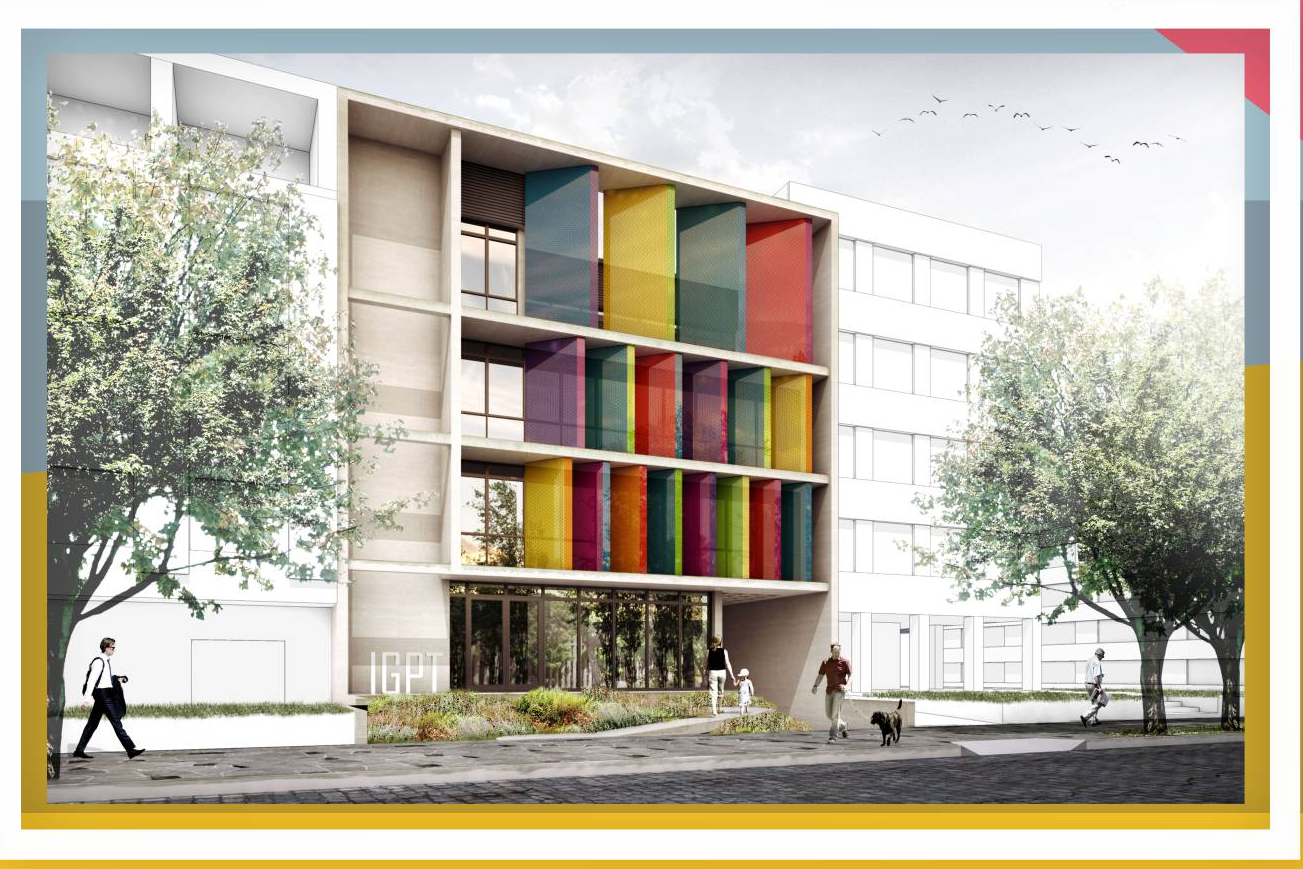 Futuro : Casa dos Raros
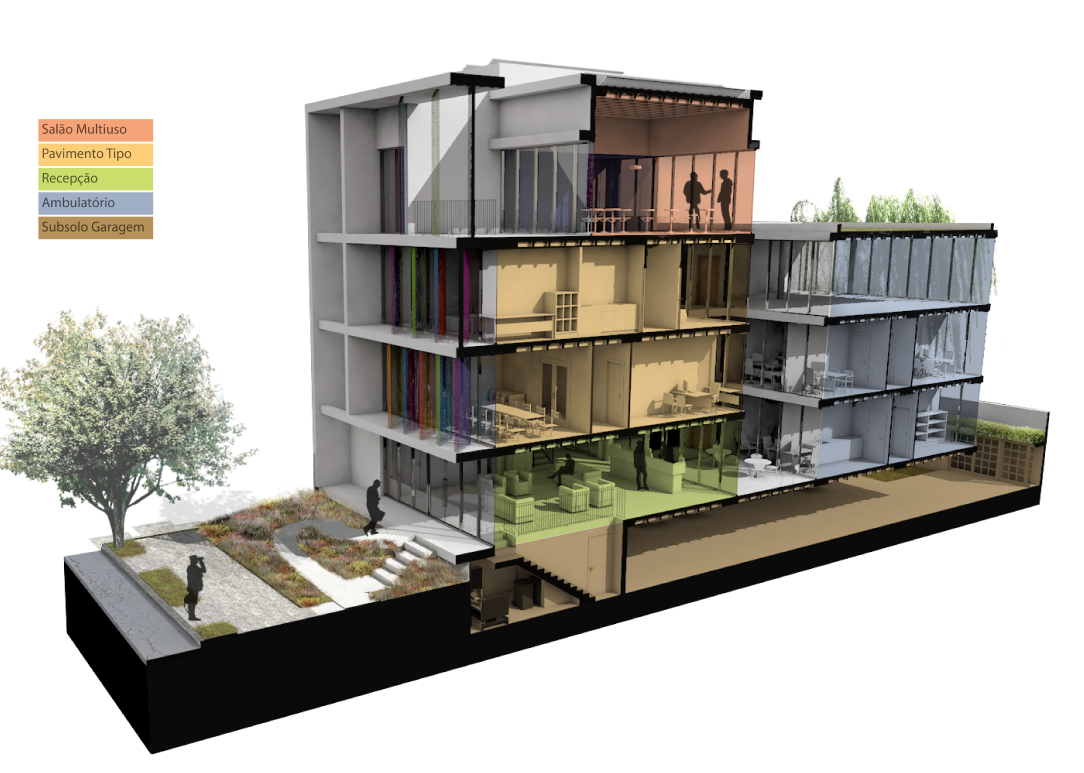 Novas plataformas de triagem neonatal
Bancos de dados e biobanco com amostras de pacientes
Centro de informações aos profissionais de saúde
Alojamento para famílias, pesquisadores e estagiários
Programas de formação e atividades educativas
Obrigado!Antoine Daher - a.daher@casahunter.org.br
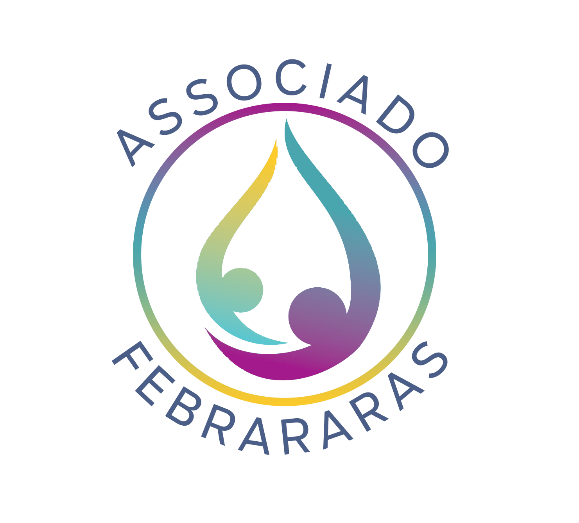 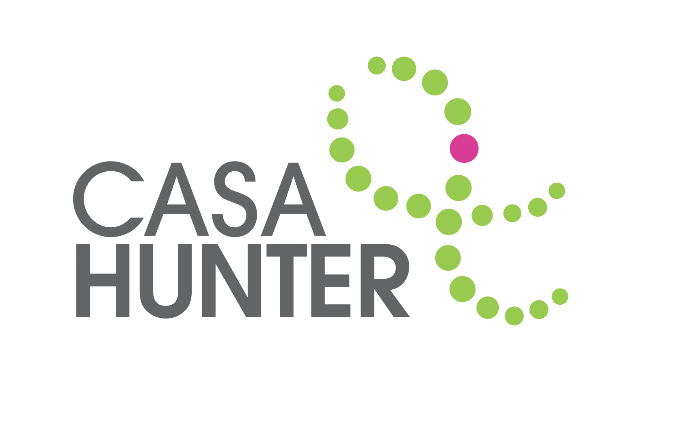